Way description to La Finca, Calle Catral
Yourholidayinspain
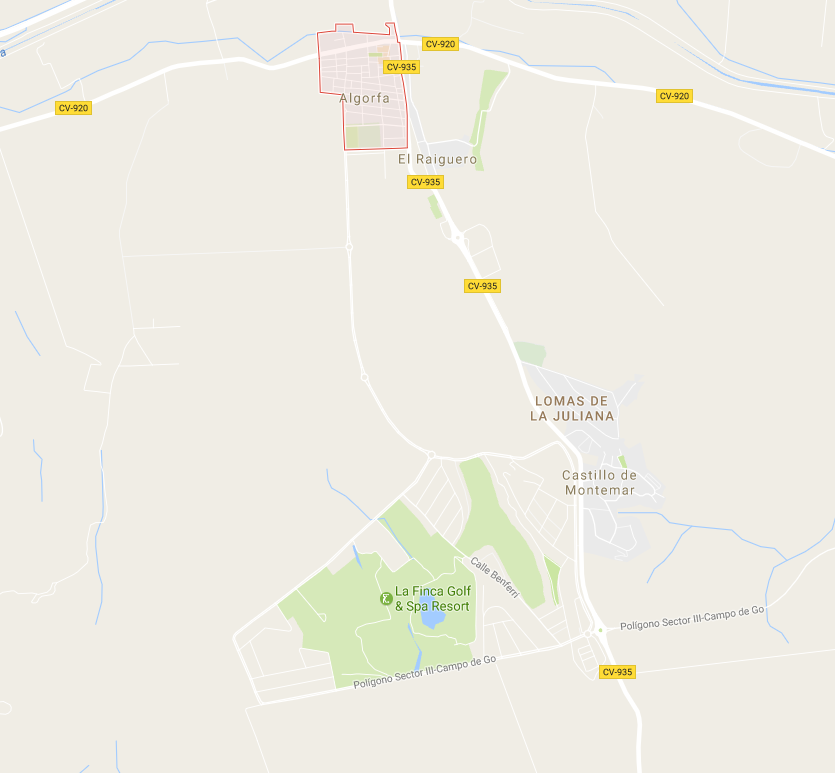 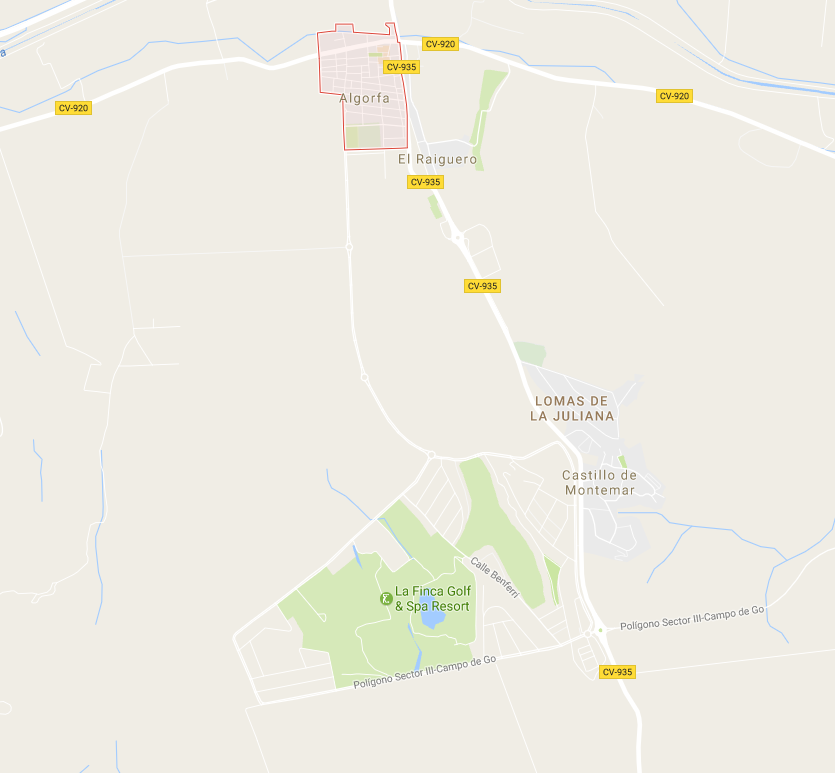 Calle Catral 1756
03165 Algorfa
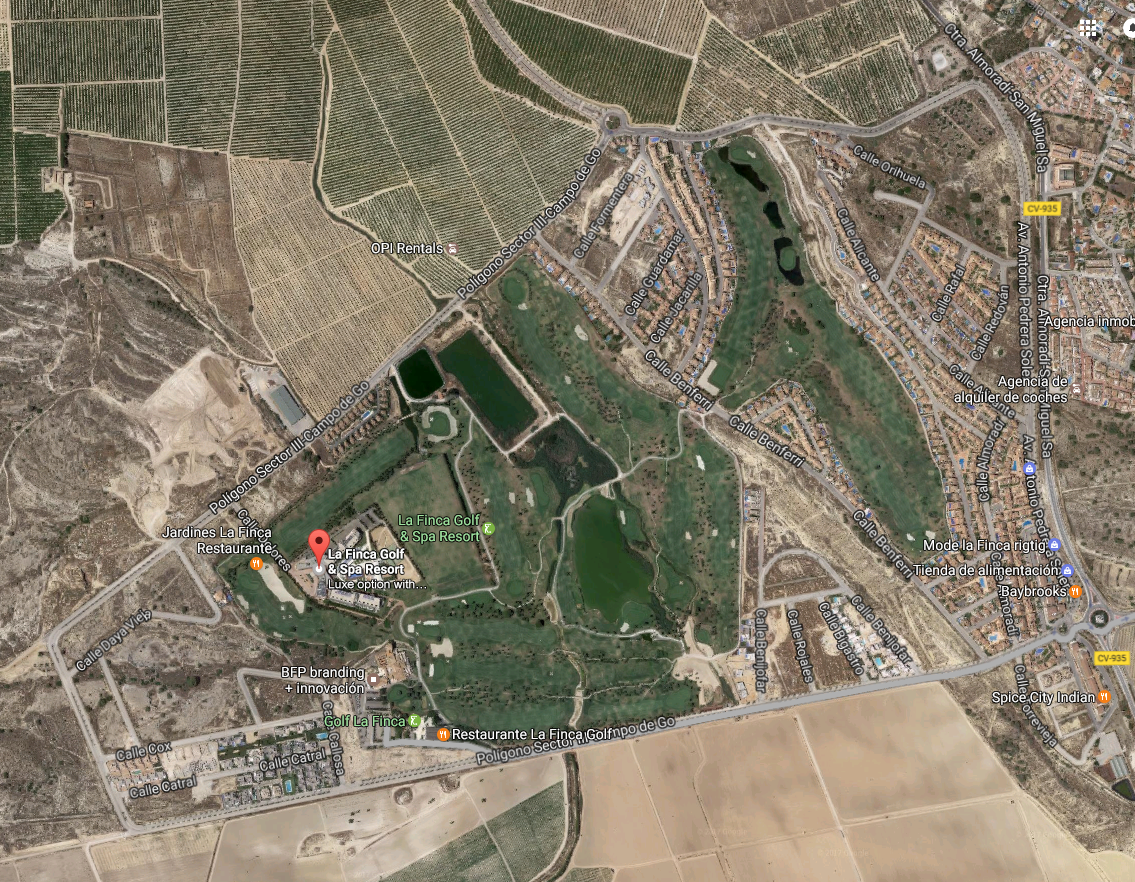 Hotel
Golf café
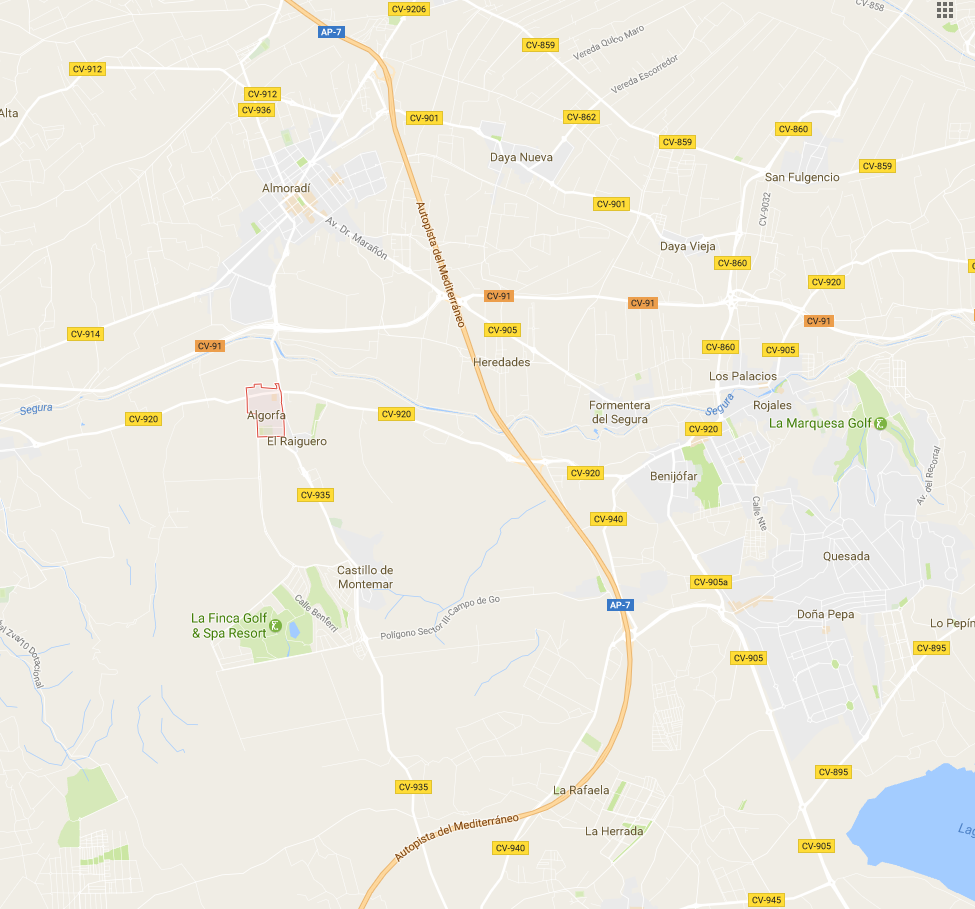 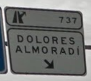 Afritten van AP7 naar of van La Finca Golf

Via 737 Dolores/Almoradi
Via 740 Almoradi/Rojales
Je komt terug op een soort autosnelweg
Via 743 Algorfa/Benijofar
Via 745 Torrevieja northe
737
To Alicante/Murcia
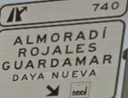 740
Highway exit AP7 to La Finca Golf

Via 737 Dolores/Almoradi
Via 740 Almoradi/Rojales
A kind of a highway
Via 743 Algorfa/Benijofar
Via 745 Torrevieja northe
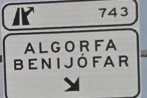 743
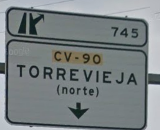 Sortie autoroute AP7 à La Finca Golf

Via 737 Dolores/Almoradi
Via 740 Almoradi/Rojales
A autoroute secondaire
Via 743 Algorfa/Benijofar
Via 745 Torrevieja northe
745
From here toll high way
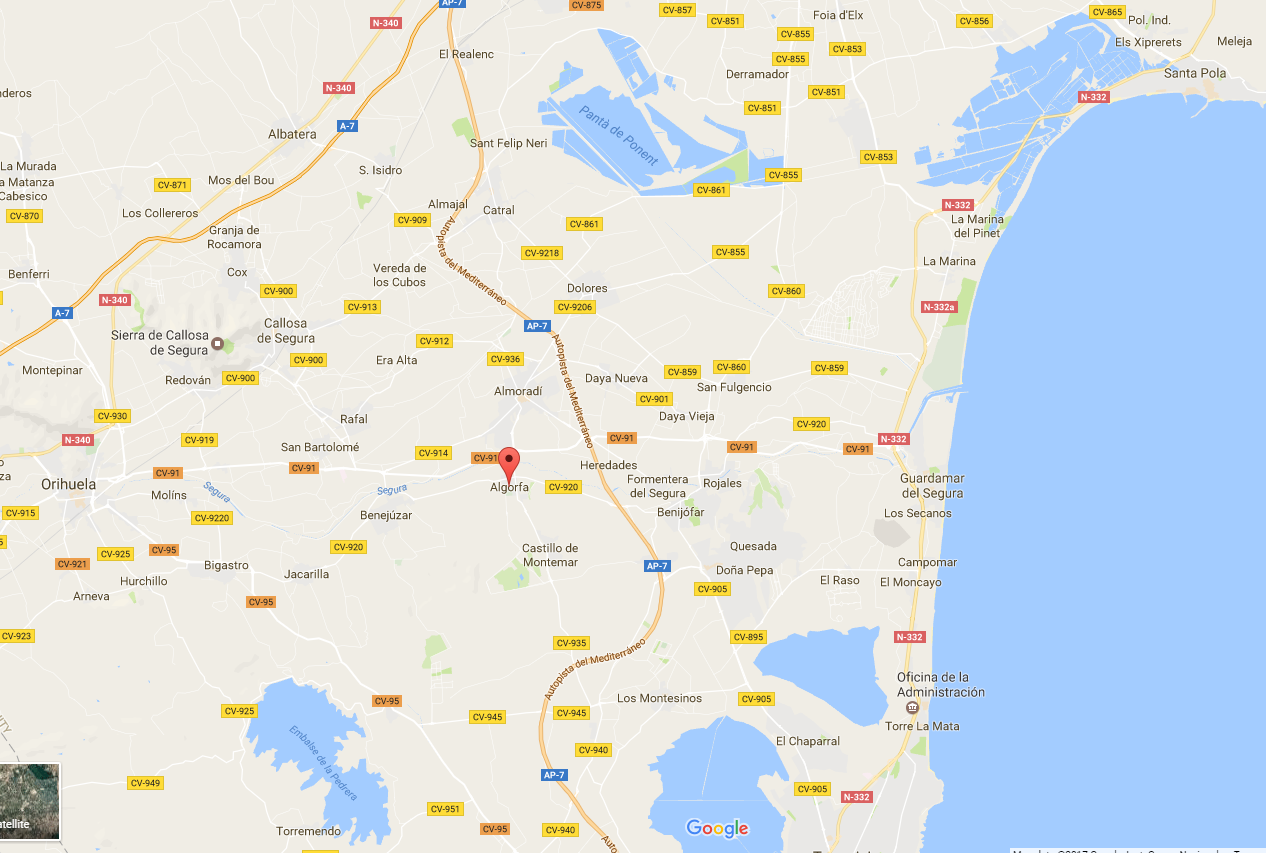 Weg naar Engelse markten

Way to English markets
Engelse zondagsmarkten
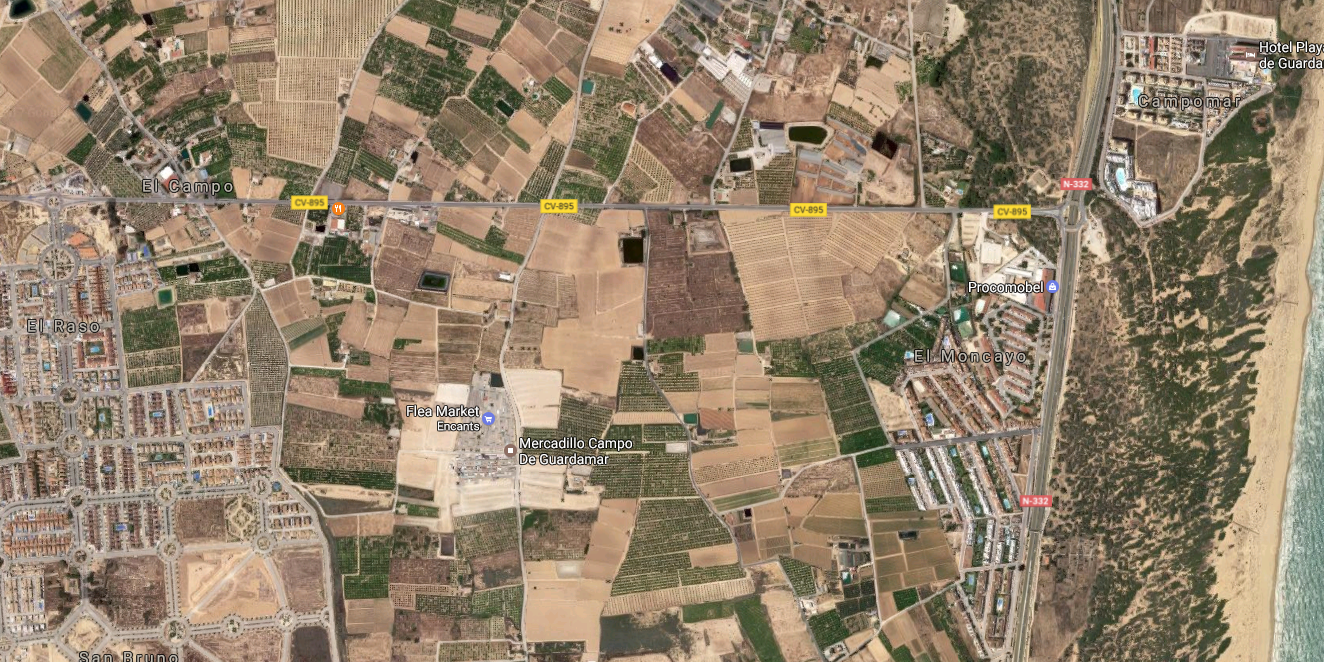 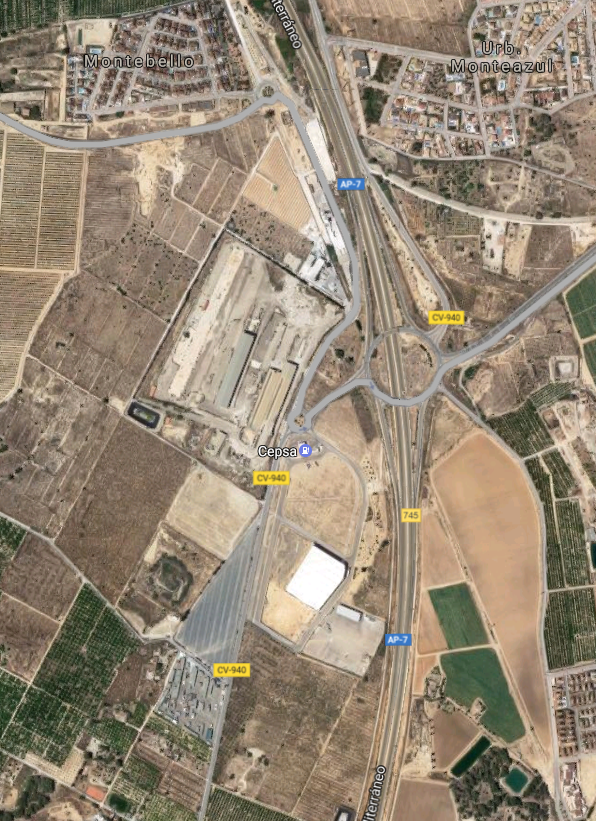 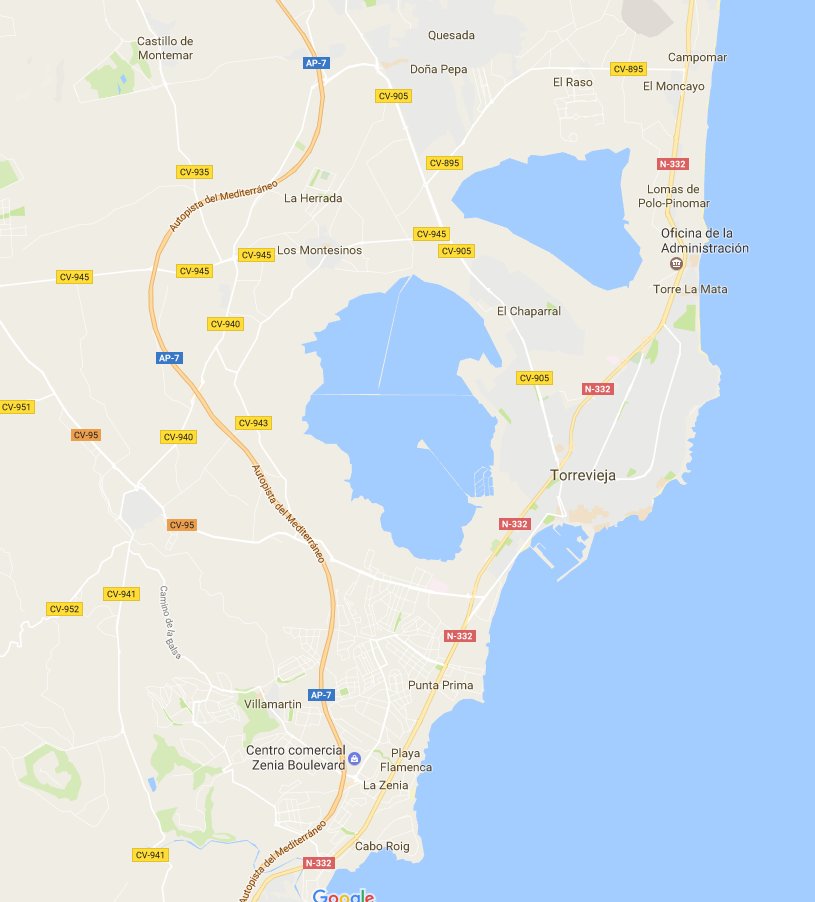 Weg naar La Zenia
Snelste weg via autosnelweg (betalend) afrit
Via weg rechtdoor bij uitgang La Finca naar  Quesada (snelweg over), grote weg naar Torrevieja.
Je komt voorbij shoppingentrum Habaneras.
Kustweg richting Cartagena/San Javier. Aanwijzers richting La Zenia volgen
Je kan parkeren onder La Zenia of aan Leroy Merlin (alles gratis)
Way to La Zenia
Fastest way is highway (toll) 
Exit la Finca straith on to   Quesada (snelweg over), road to  Torrevieja. 
Passing Habaneras shopping center
Coast route direction Cartagena/San Javier. Following signs to La Zenia volgen
Je kan parkeren onder La Zenia of aan Leroy Merlin (alles gratis)
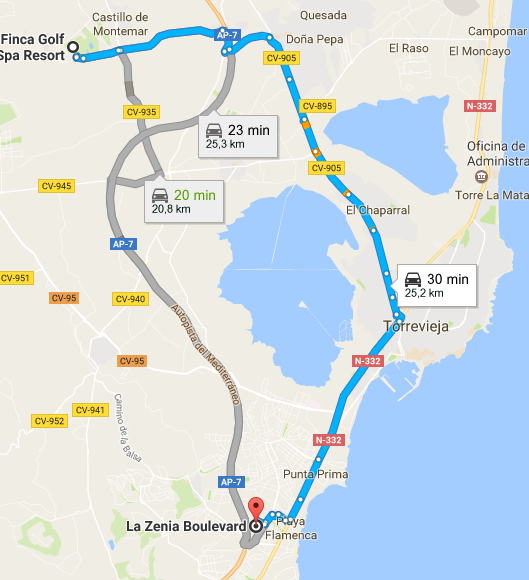 Centro comercial
Habaneras
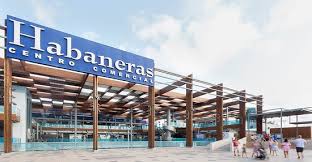 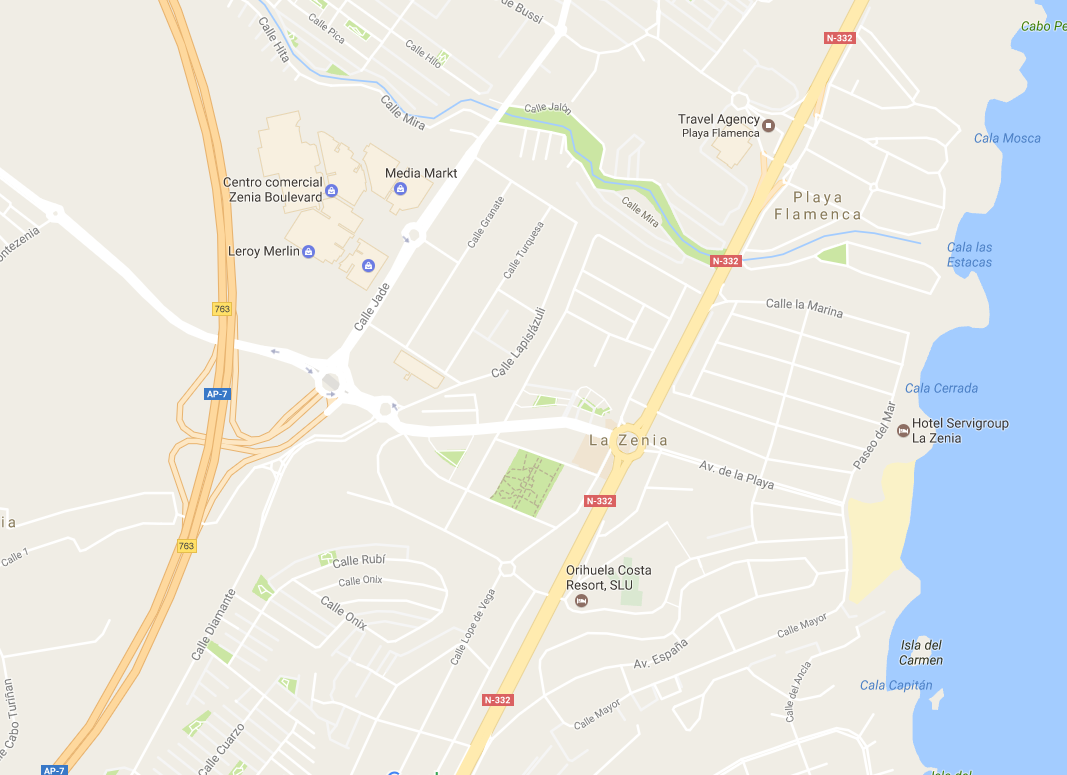 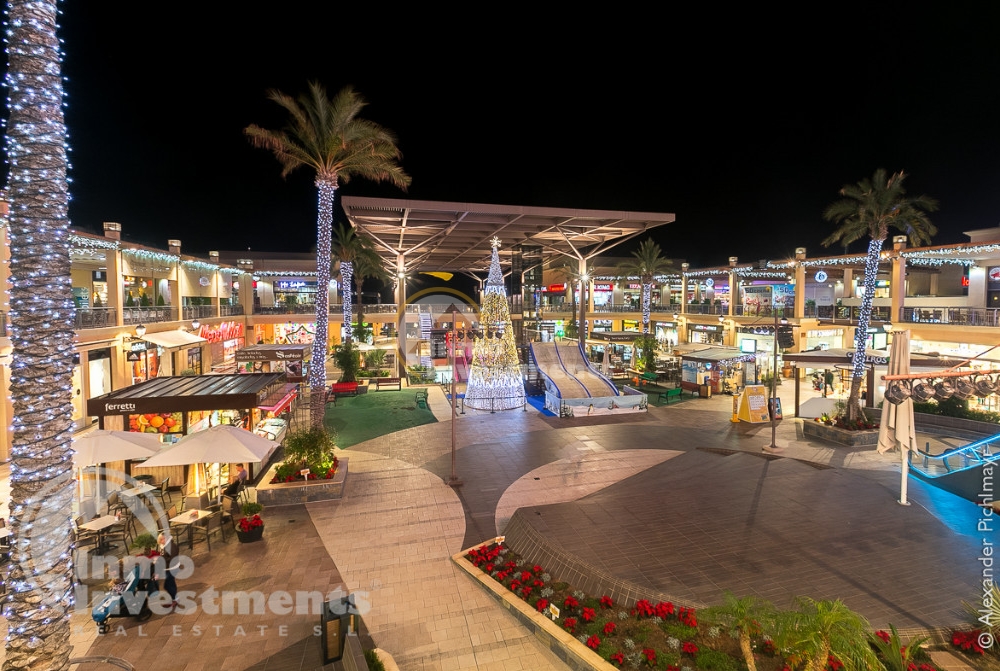 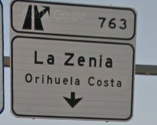